Μακροσκοπική εξέταση παρασκευασμάτων μαστού
Ευαγγελία Κάβουρα
Κίττυ Παυλάκη
O μαστός
Ινολιπώδες παρέγχυμα με το ποσοστό λιπώδους και συνδετικού ιστού να διαφέρει σε κάθε γυναίκα
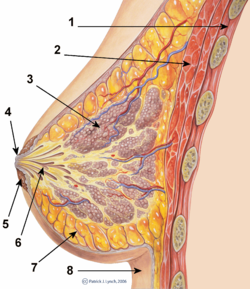 Μαστός πυκνός ή όχι
Από τη θηλή ξεκινάνε οι γαλακτοφόροι πόροι οι οποίοι καταλήγουν στις αδενοκυψέλες.

Οι τελευταίες αποτελούν τη λειτουργική μονάδα του μαστού
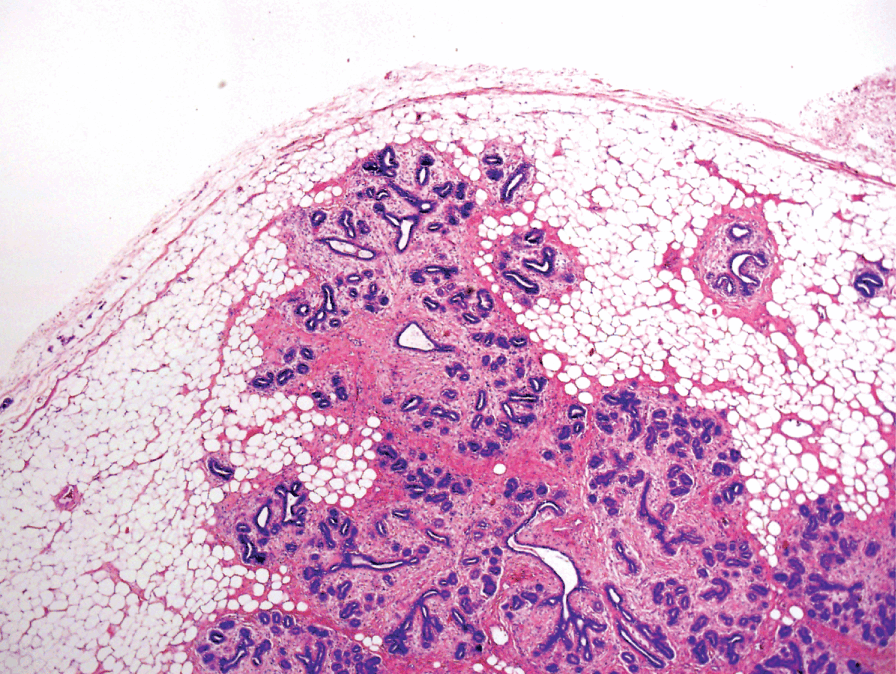 Λίπος
Συνδετικός ιστός
Αδενοκυψέλες
Η μακροσκοπική εξέταση του μαστού συνδυάζεται πάντα με τα ευρήματα της κλινικής εξέτασης αλλά και του απεικονιστικού ελέγχου
Πότε ζητάμε από μία γυναίκα να κάνει βιοψία στο μαστό της?
Όταν υπάρχει ψηλαφητό ή κλινικό εύρημα
(εισολκή ή πάχυνση του δέρματος, φλοιός πορτοκαλιού)

Όταν υπάρχει εύρημα στον απεικονιστικό έλεγχο ρουτίνας
(Κάθε χρόνο μετά τα 35, πέντε χρόνια νωρίτερα αν υπάρχει κληρονομικό ιστορικό)
Ψηλαφητό εύρημα
Κλινική ένδειξη καλοήθειας: ευκίνητο

Κλινική ένδειξη κακοήθειας: συμφυόμενο με πιθανή εσολκή του δέρματος
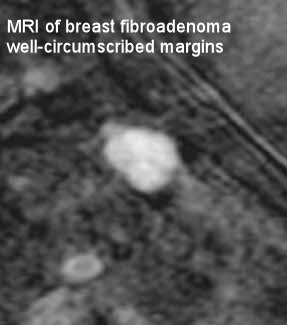 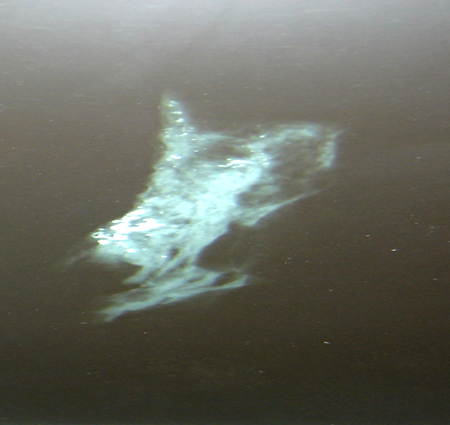 Καλοήθεια
Κακοήθεια
Ελεγχος ρουτίνας
Αποτιτανώσεις

Μικρές
Μεγάλες
Συρρέουσες
Διάσπαρτες
Γραμμοειδείς
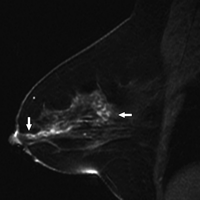 Ή διαταραχή της αρχιτεκτονικής του παρεγχύματος
Μαστός
Ψηλάφηση  -   απεικονιστικός έλεγχος  -  κύστη  -   παρακέντηση  -  κυτταρολογική

Ψηλάφηση   -  απεικονιστικός έλεγχος  -   παρακολούθηση

Ψηλάφηση   -  απεικονιστικός έλεγχος  -  βιοψία


Απεικονιστικός έλεγχος   -    παρακολούθηση

Απεικονιστικός έλεγχος   -   κύστη  -   παρακέντηση  -   κυτταρολογική εξέταση

Απεικονιστικός έλεγχος  -   βιοψία
Η βιοψία του μαστού παραδοσιακά αφορούσε στην αφαίρεση ενός μικρού σχετικά τμήματος μαστού που θα περιλάμβανε τη βλάβη


Τα τελευταία χρόνια 

Εάν το εύρημα είναι ύποπτο για κακοήθεια γίνεται βιοψία με βελόνη για την επίτευξη  προ-εγχειρητικής διάγνωσης

Εάν το εύρημα είναι μόνο απεικονιστικό μπορεί να γίνει και αφαίρεση με μαμμοτόμο
Βιοψία με βελόνα σε ύποπτη αλλοίωση
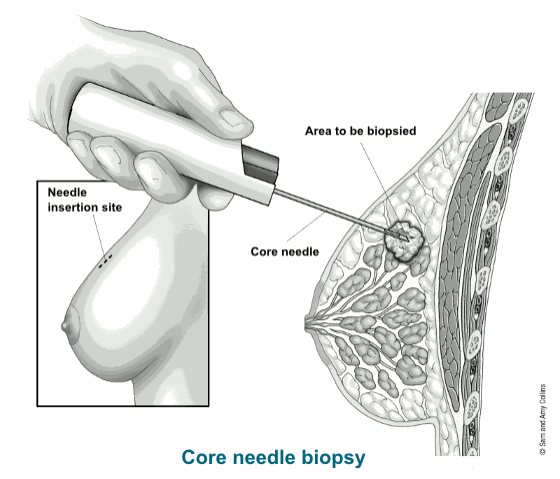 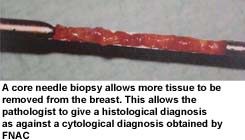 Καλοήθεια: αφαίρεση της βλάβης

Κακοήθεια: 
αφαίρεση της βλάβης και του λεμφαδένα φρουρού
ή
επιλογή θεραπείας σε ανεγχείρητους καρκίνους (ER, PR, ki-67, Her2)
Ο λεμφαδένας φρουρός
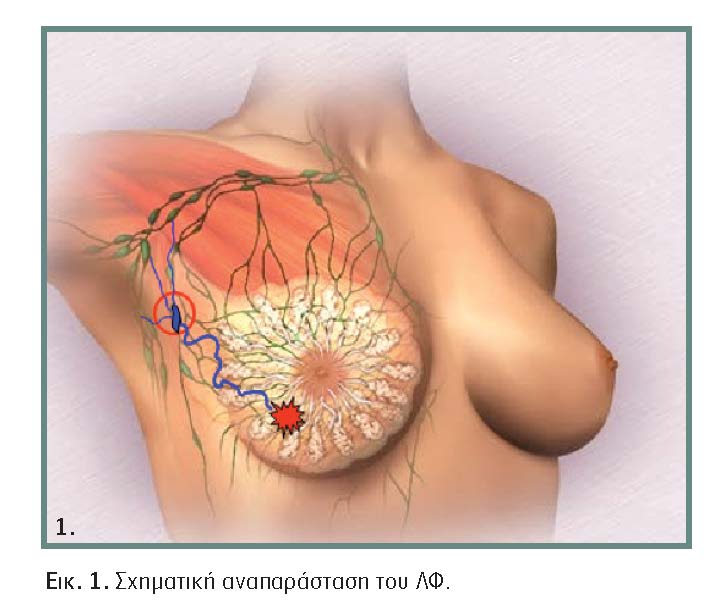 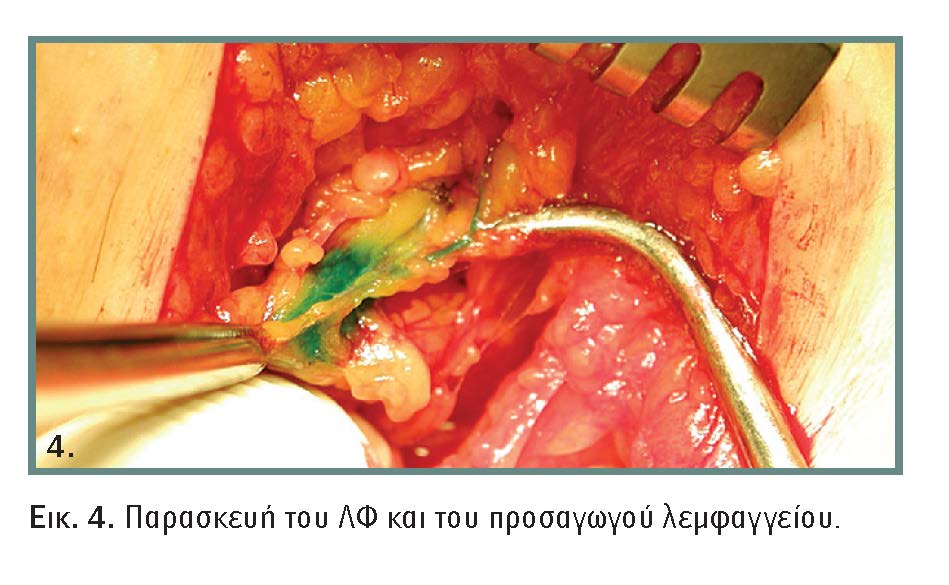 Ο πρώτος λεμφαδένας στον οποίο παροχετεύεται η λέμφος από τα λεμφαγγεία του νεοπλάσματος
Κυανές χρωστικές όπως το κυανού του μεθυλενίου
Ραδιοϊσοτοπικά συμπλέγματα
Χρησιμοποιούνται
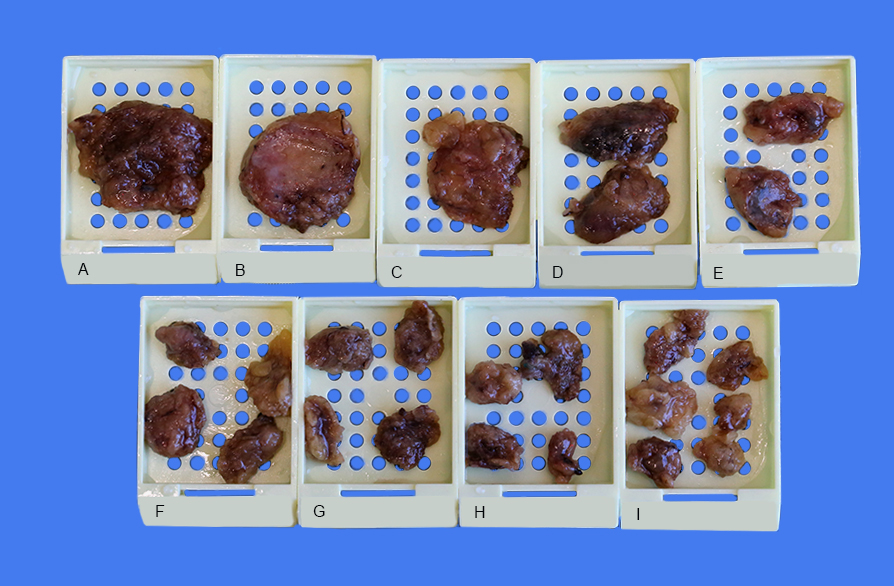 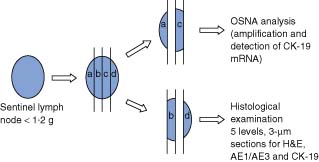 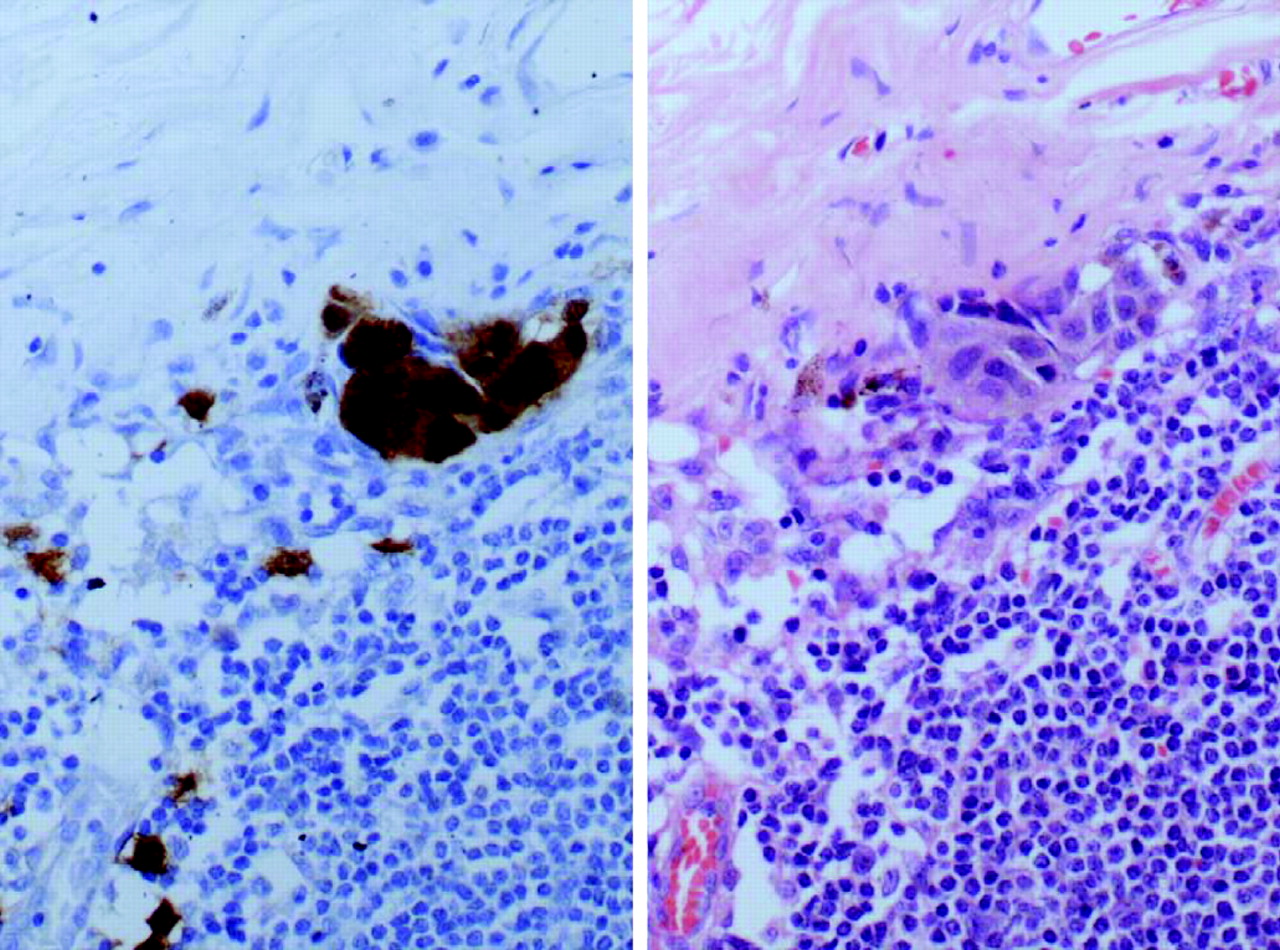 Όταν η μεταστατική εστία αφορά σε μεμονωμένα κύτταρα ή σε διάμετρο <0,2 χιλ τότε η νόσος σταδιοποιείται ως Ν0(i+)
Όταν η διάμετρος της μετάστασης είναι έως 2χιλ σταδιοποιείται ως Ν1mi
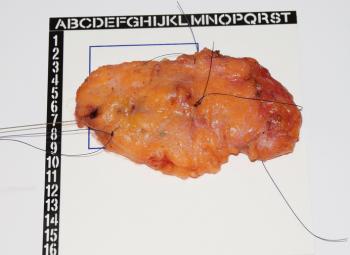 Το παρασκεύασμα
Τουλάχιστον σε δύο από τα όρια το παρασκεύασμα θα πρέπει να είναι  σημειωμένο με μεταλλικό οδηγό ή με ράμμα


Η χρήση πολλών χρωμάτων επιτρέπει τον καλύτερο προσανατολισμό των τομών στο μικροσκόπιο

  Μίξη χρωμάτων
  Περισσότερος χρόνος
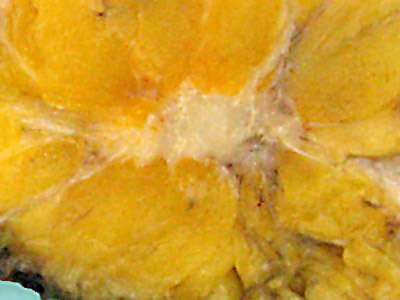 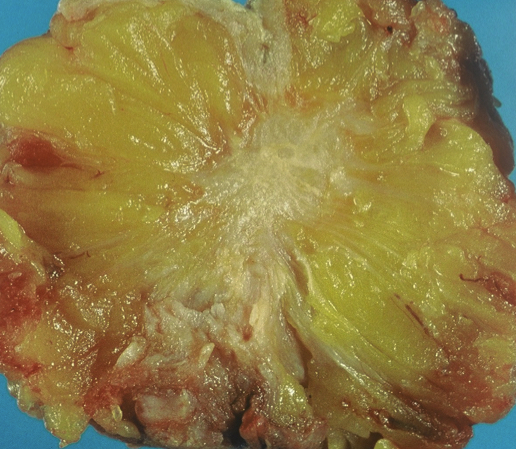 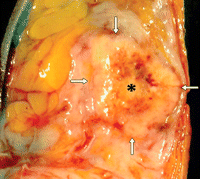 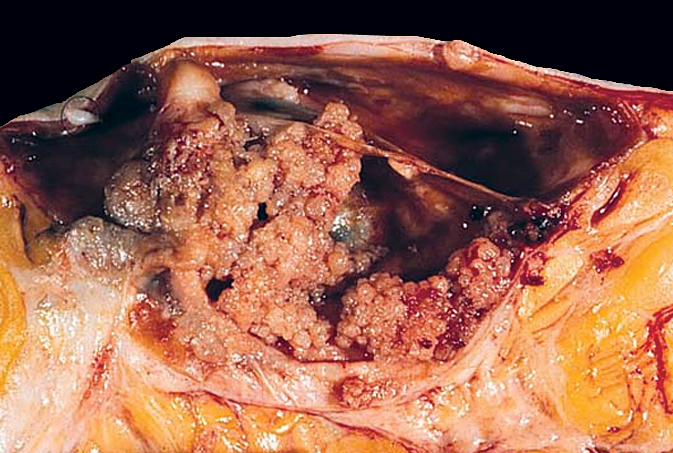 Θηλώδες καρκίνωμα μαστού
Κατά τη μικροσκόπηση των τομών
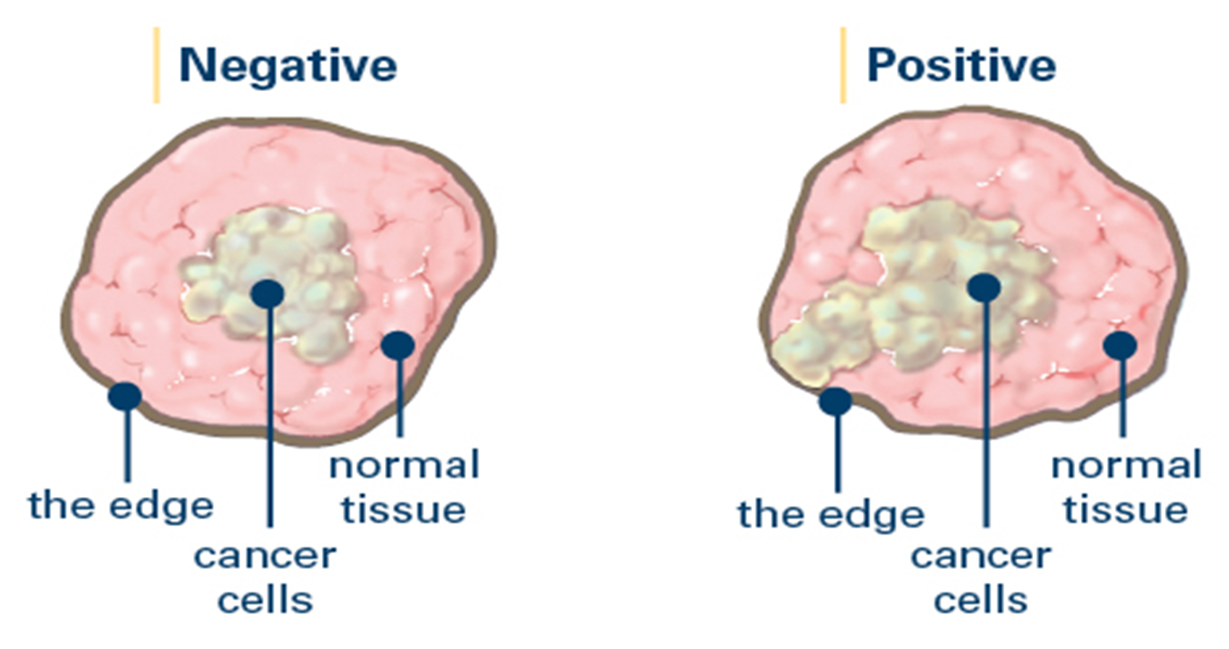 Θετικά
Αρνητικά
Φυσιολογικός ιστός
Φυσιολογικός ιστός
Το όριο
Το όριο
Το όριο
Καρκινικά κύτταρα
Καρκινικά κύτταρα
Μετράμε την απόσταση από τον όγκο στο σημασμένο με μελάνη όριο
Μέτρηση της απόστασης μεταξύ χειρουργικού ορίου και όγκου
Θετικό χειρουργικό όριο
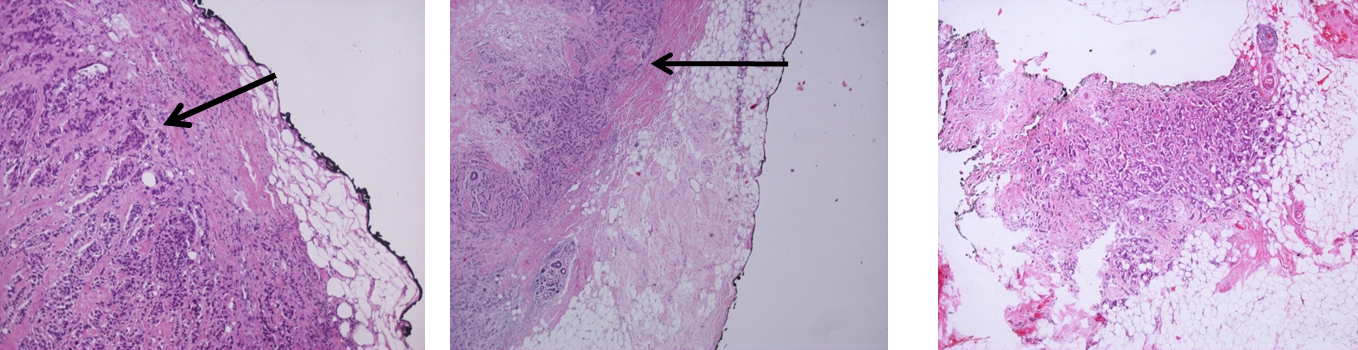 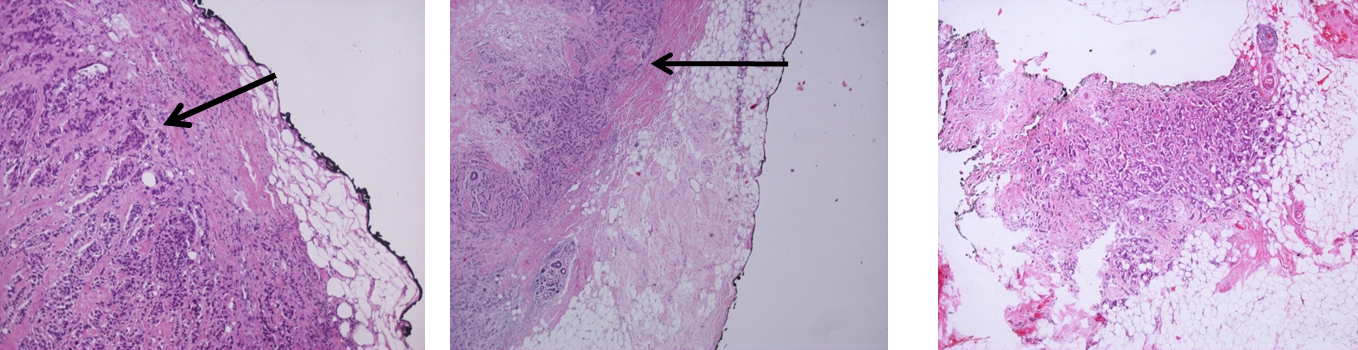 Διαγνωστική παγίδα: η ακτινωτή ουλή
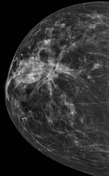 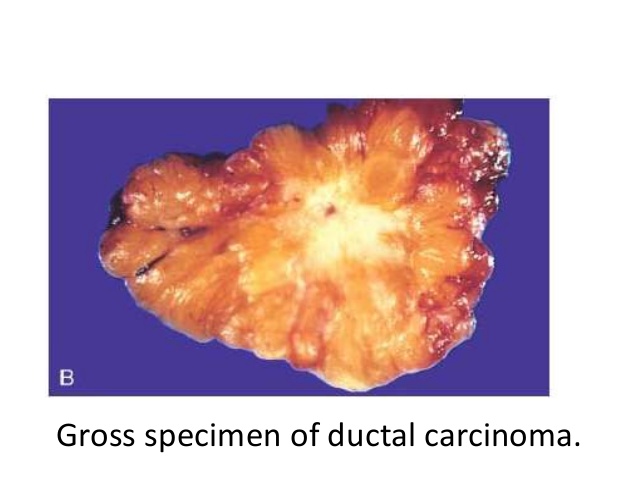 Μία βλάβη που «μιμείται» καρκίνο του μαστού, απεικονιστικά, κλινικά αλλά και παθολογοανατομικά

ΔΔ από καρκίνο με την αναγνώριση ανοσοϊστοχημικά μυοεπιθηλιακών κυττάρων (p63, CK 14, SMA)
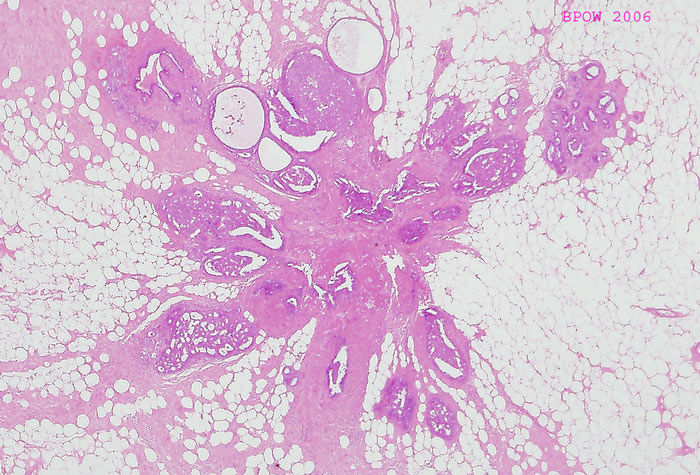 Σε μη ψηλαφητές αλλοιώσεις
Αφαίρεση της βλάβης
ή
Μαμμοτόμο
Βιοψία με μαμμοτόμο σε μη ψηλαφητή αλλοίωση
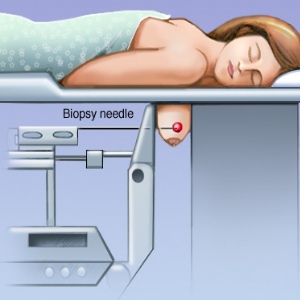 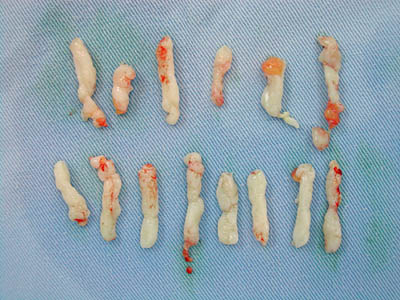 Αφαίρεση της βλάβης: Η διαχείρηση  του βιοπτικού υλικού από μη ψηλαφητή αλλοίωση του μαστού
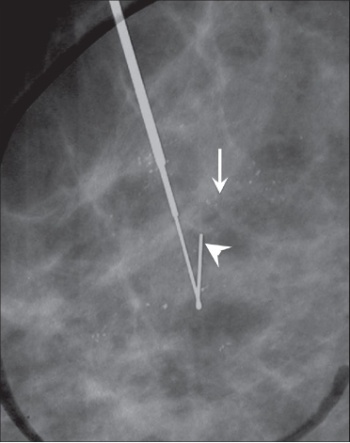 1. Σήμανση με συρμάτινο οδηγό

2. Αφαίρεση ενός ακέραιου παρασκευάσματος

3. Μαστογραφία παρασκευάσματος και σύγκριση με την προεγχειρητική μαστογραφία

4. Βάψιμο του παρασκευάσματος με σινική μελάνη

5. Χαρτογράφηση του παρασκευάσματος

6. Μαστογραφία των αριθμημένων τομών
Εν σειρά λήψη τομών
     Συνεχόμενες τομές 0.2-0.3 εκ, κάθετες στον επιμήκη άξωνα του παρασκευάσματος
     Η περίμετρος κάθε τομής περιλαμβάνει από 2 έως 4 σημασμένα με μελάνη όρια
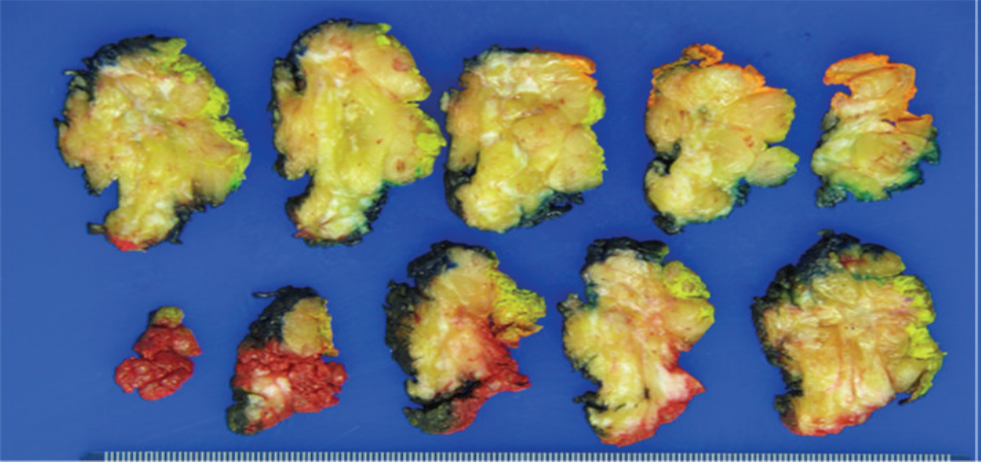 Εάν βρεθεί διηθητικό ή In Situ καρκίνωμα θα πρέπει πάλι να ελέγξουμε την ακεραιότητα των ορίων εκτομής
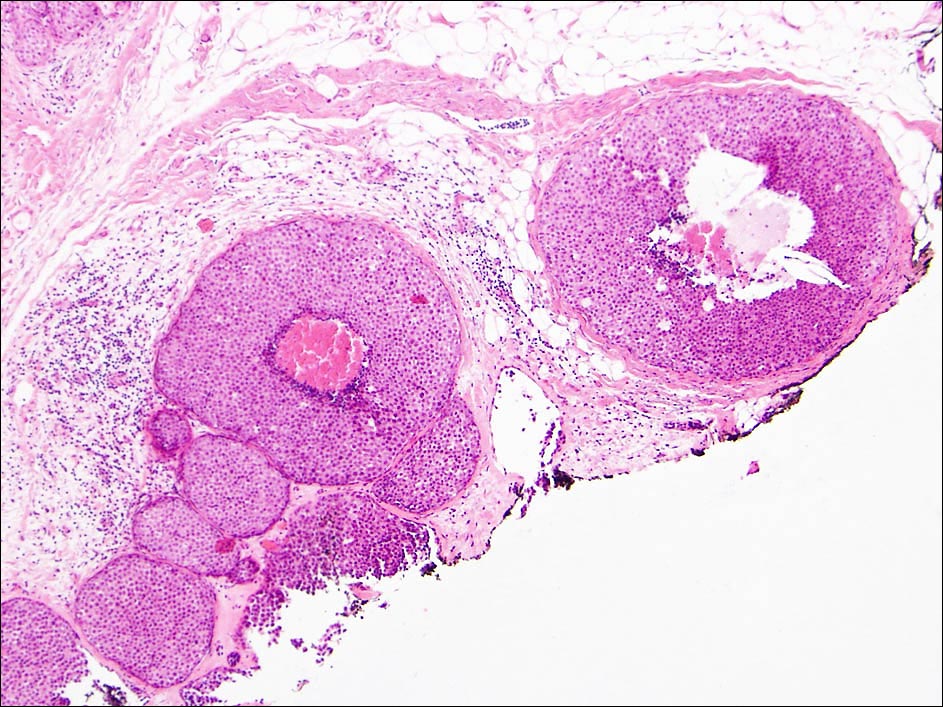 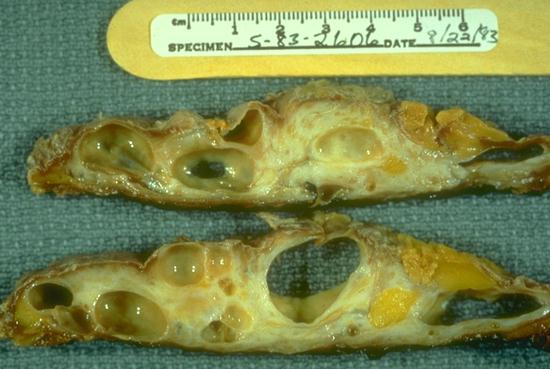 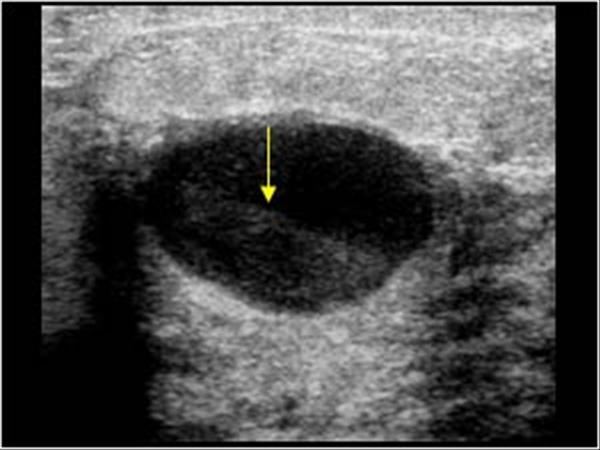 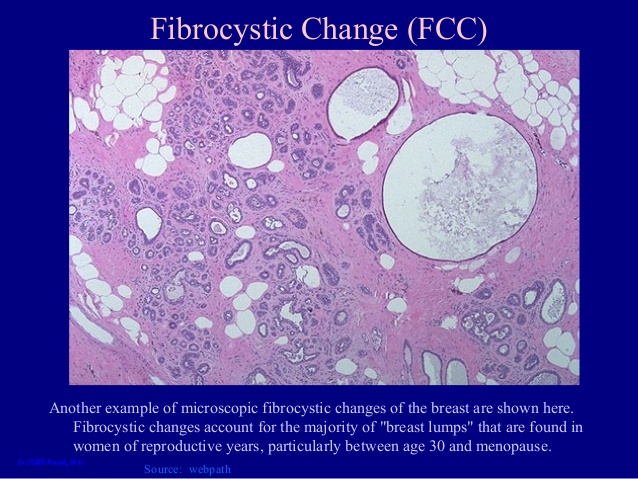 Ινοαδένωμα: περίγραπτο, λευκωπό, σκληροελαστικό, ευκίνητο
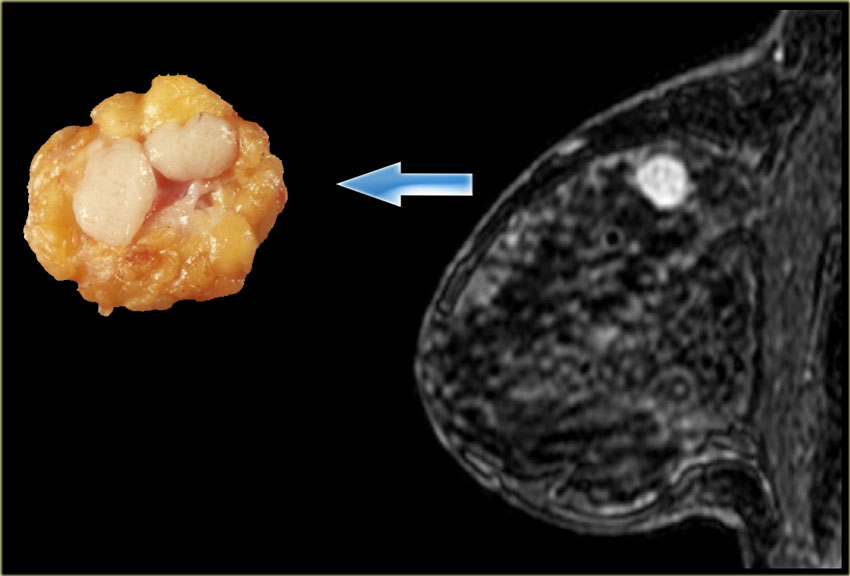 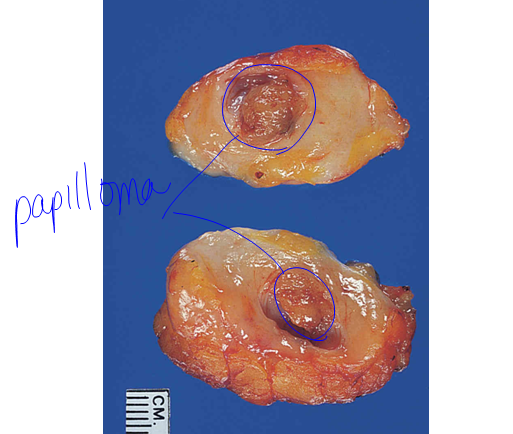 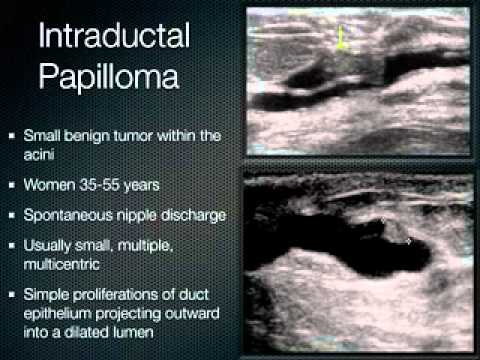 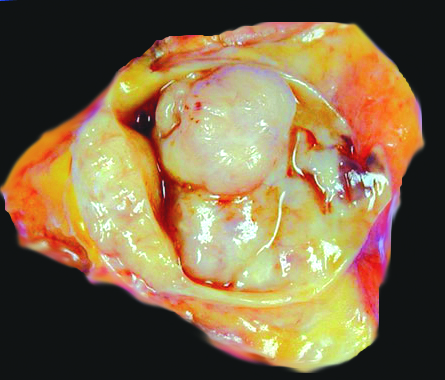 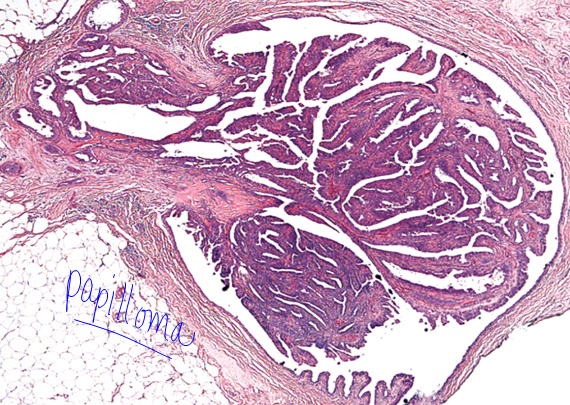 Ενδοπορικό θήλωμα
Ο προστάτης αδένας
Παρασκεύασμα ριζικής προστατεκτομής
Εκτομή αδενώματος
Βιοψία προστάτη
H βιοψία του προστάτη γίνεται από το ορθό υπό υπερηχογραφικό έλεγχο
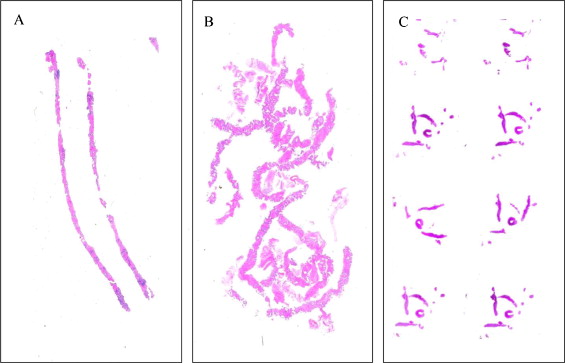 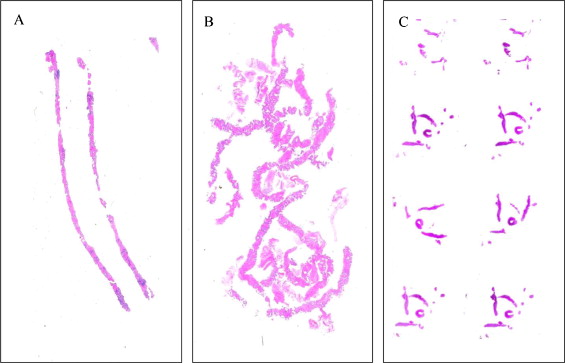 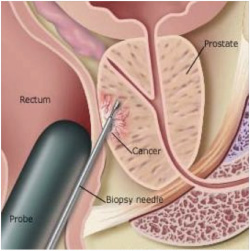 Προστατικό αδένωμα
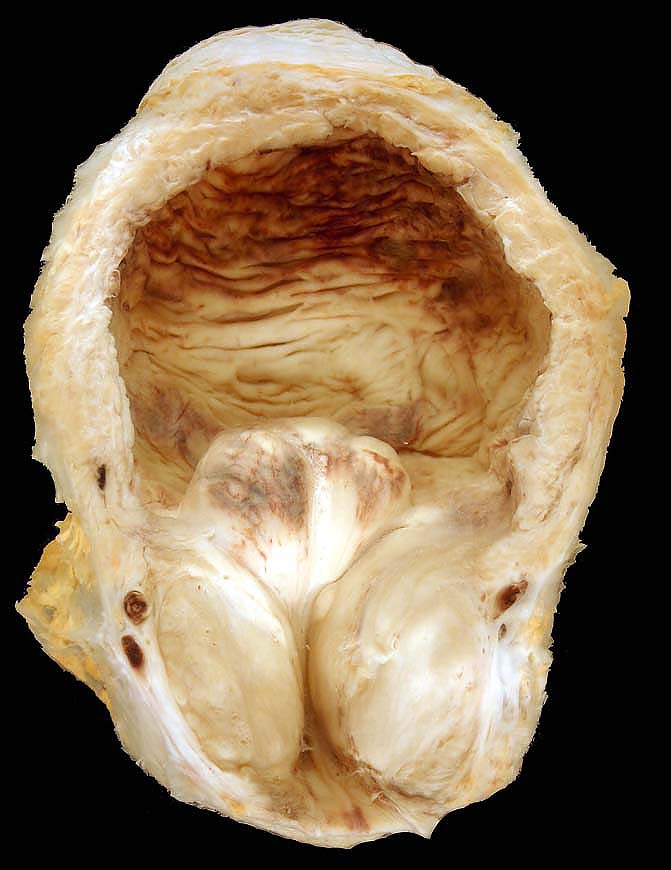 Θεραπευτική αντιμετώπιση
Διουρηθρική «προστατεκτομή»

Υπερηβική «προστατεκτομή»

Φαρμακευτική αντιμετώπιση
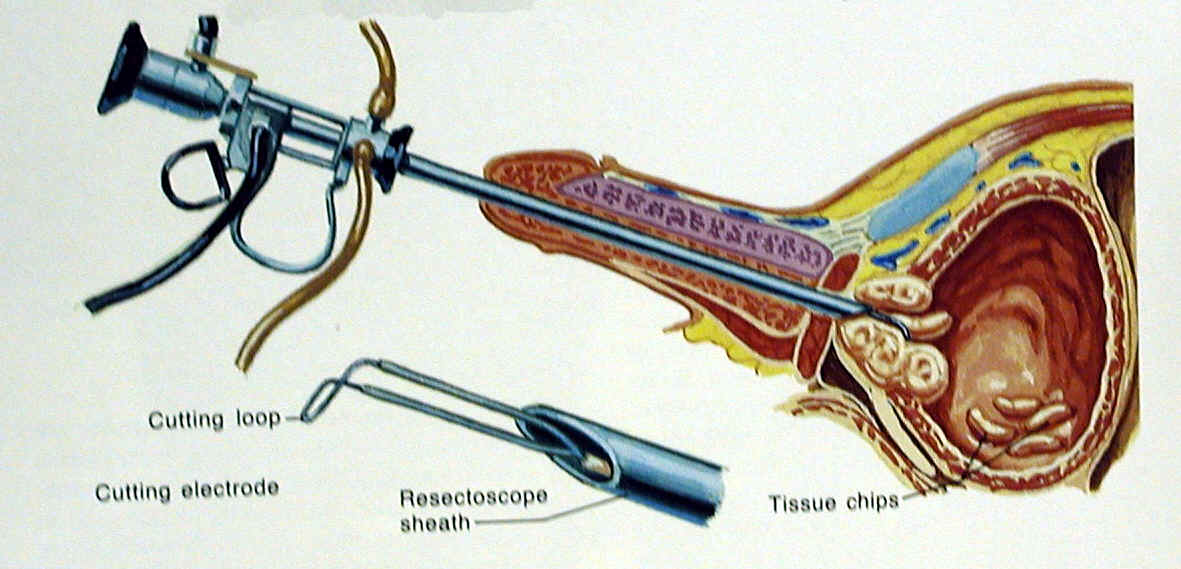 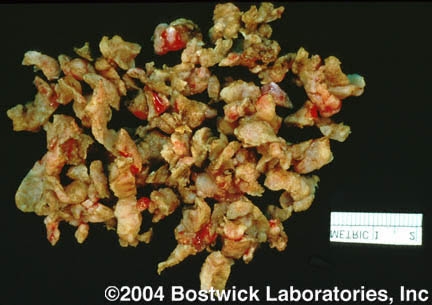 Παρασκεύασμα υπερηβικής προστατεκτομής
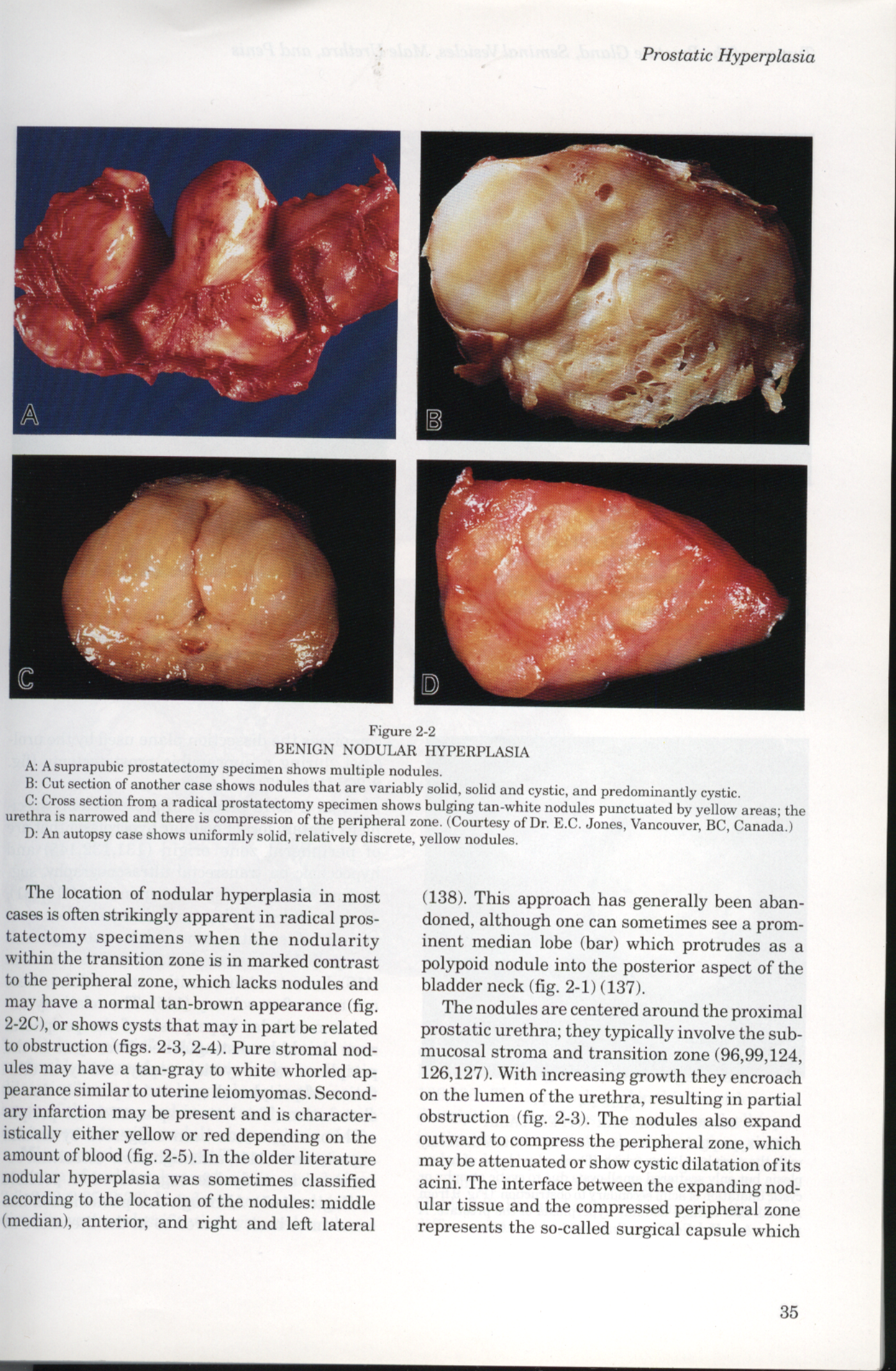 Οι τομές πρέπει να παίρνονται κυρίως από περιφερικές θέσεις για την πιθανότητα διήθησης του αδενώματος από ένα καρκίνωμα της περιφερικής ζώνης
Παρασκεύασμα ριζικής προστατεκτομής
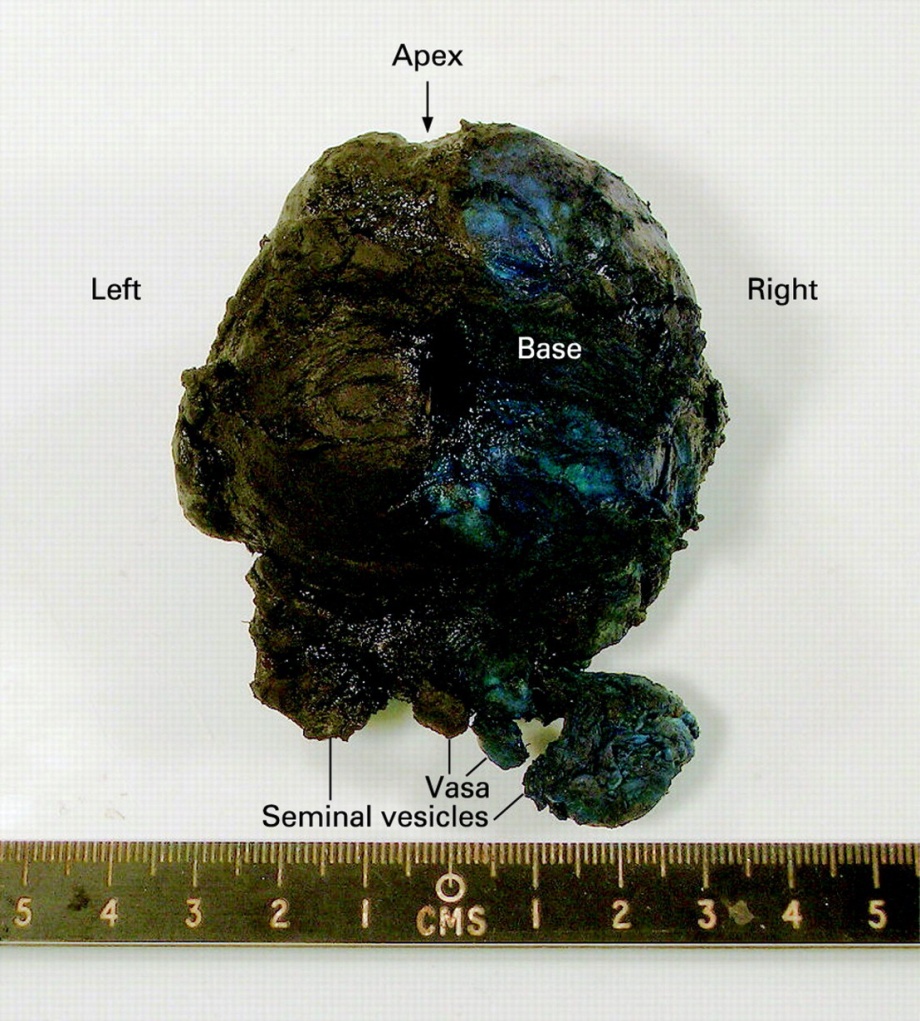 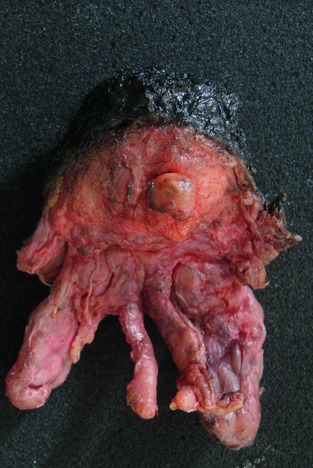 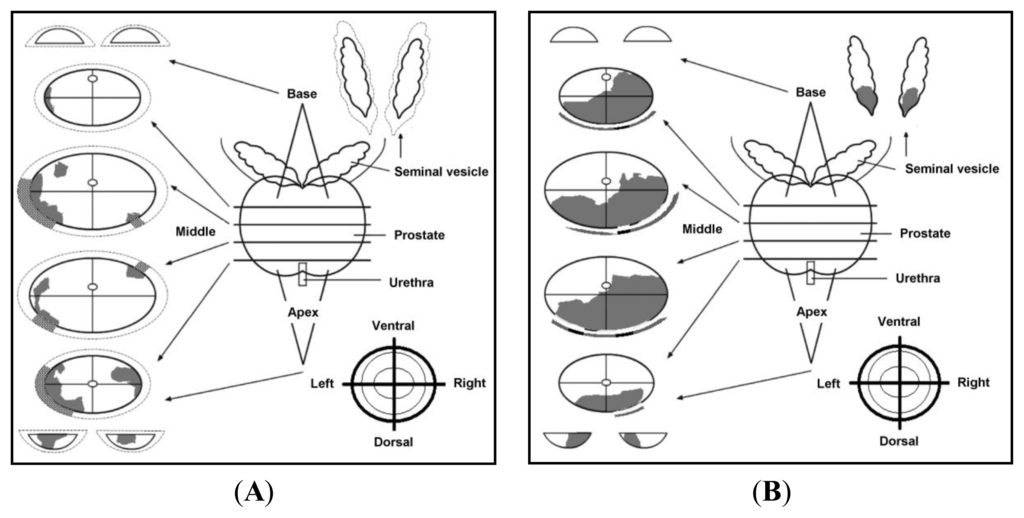 Πληροφορίες για τον ουρολόγο
Η διαβάθμιση κατά Gleason

Η έκταση της νόσου (στον ένα ή και στους δύο λοβούς)

Η παρουσία ή όχι εξω-προστατικής επέκτασης

Η διήθηση των σπερματοδόχων κύστεων

Η ακεραιότητα των ορίων εκτομής
Σας ευχαριστώ